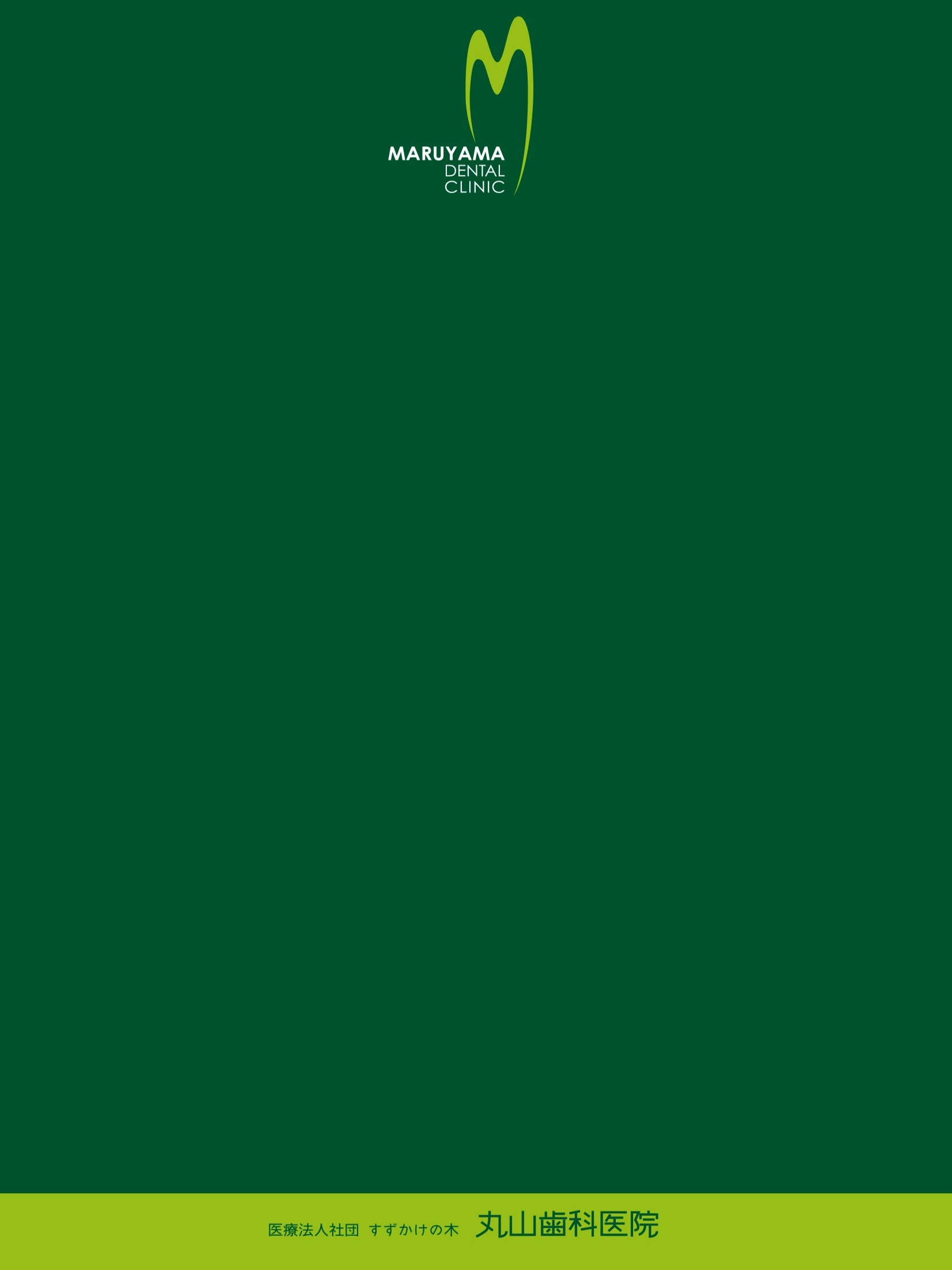 すずかけの木通信
   令和2年2月号
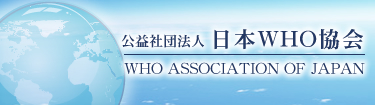 WHO（世界保健機関）は「健康」を次の様に定義している
Health is a state of complete physical, mental and social 
well-being and not merely the absence of disease or infirmity.
趣　味　　　人間関係
食事,睡眠,運動
仕　事　　　　　　社会貢献
健康とは、身体的、精神的、社会的に完全に良好な状態であり単に病気がないとか虚弱でないということではない
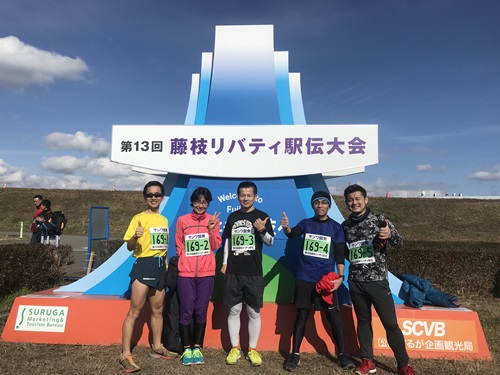 趣味と運動を兼ねて・・
1月19日の藤枝リバティ駅伝に参加してきました！

身体的・精神的に健康？

単に健康診断で基準値内に収まっているだけでは健康とは言えないんです！！
時森正俊
丸山誠二
丸山睦子
医療法人社団　すずかけの木　丸山歯科医院　医局部　丸山誠二　掲載期間R2.2.1～R2.02.29